আজকের ক্লাসে সবাইকে ধন্যবাদ
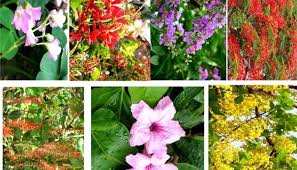 পরিচিতি
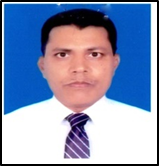 খাঁন নজরূল ইসলাম
সহকারি অধ্যাপক ও বিভাগীয় প্রধান
রাষ্ট্রবিজ্ঞান বিভাগ 
রোকনউদ্দিন  মোল্লা  গার্লস ডিগ্রি কলেজ
আড়াইহাজার, নারায়গঞ্জ 
মোবাইল - 01720911047
তারিখ              : 02.06.2020
শ্রেণী                : একাদশ
মোট শিক্ষার্থী     : 241 জন
উপস্থিত শিক্ষার্থী   : 200 জন
অনুপস্থিত শিক্ষার্থী : 41 জন
সময়                  : 45 মিনিট
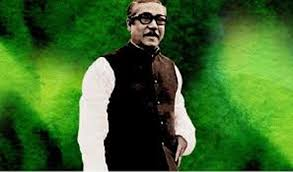 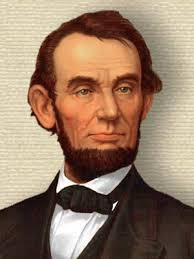 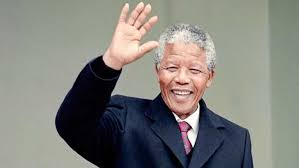 লেনসন ম্যান্ডেলা
আব্রাহাম লিংকন
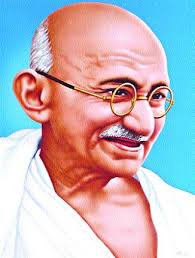 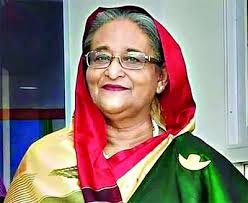 মহাত্মা গান্ধী
শেখ হাসিনা
শিখনফল
এই পাঠ শেষে শিক্ষার্থীরা ---

 নেতৃত্ব কি তা বলতে পারবে;
 নেতৃত্ব বৈশিষ্ট্য ব্যাখ্যা করতে পারবে;
 নেতৃত্বের প্রকারভেদ বর্ণনা করতে পারবে;
 নেতৃত্বের প্রয়োজনীয় গুনাবলী বিশ্লেষন করতে পারবে।
নেতৃত্ব কি ?
নেতৃত্বের ইংরেজি প্রতিশব্দ,“Leadership”শব্দটি ইংরেজি`Lead, থেকে এসেছে।`Lead,শব্দের অর্থ হলো পরিচালনা করা, পথ দেখানো ও অগ্রনায়কের ভূমিকা পালন করা।

এলভিন ডাব্লিউ.গুন্ডনার বলেন,“নেতৃত্ব হলো ব্যক্তি বা দলের সেই নৈতিক গুনাবলী যা অন্যদের অনুপ্রাণিত করে বিশেষ দিকে ধাবিত করে।”

টেরি বলেন,“ ইচ্ছায় পারস্পরিক উদ্দেশ্য অর্জনে জনগনকে প্রভাবিন্বত করার কাজই হচ্ছে নেতৃত্ব।”
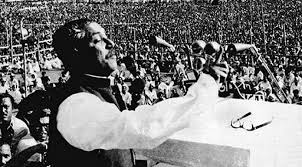 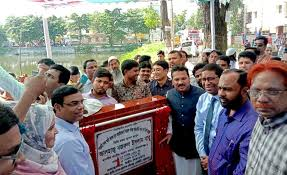 মোহনীয় গুন
সামাজিক গুন
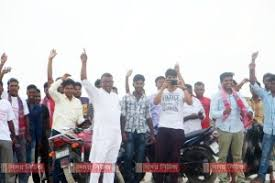 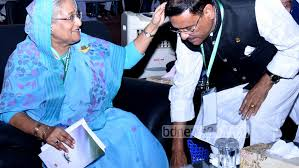 নেতার সাথে জনগনের সাথে একাত্মতা
আনুগত্য
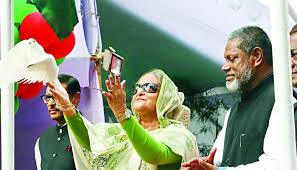 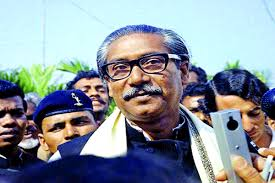 সম্মোহনী নেতৃত্ব
রাজনৈতিক নেতৃত্ব
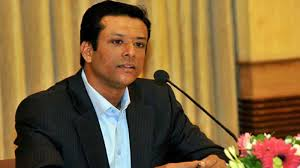 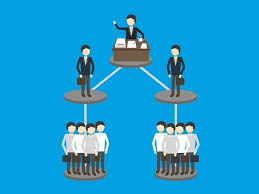 বিশেজ্ঞসুলভ নেতৃত্ব
ব্যবস্থাপনার নেতৃত্ব
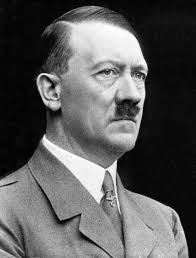 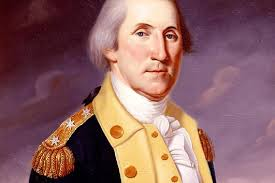 একনায়কতান্ত্রিক নেতৃত্ব, হিটলার
জর্জ ওয়াশিংটন , গনতান্ত্রিক নেতা
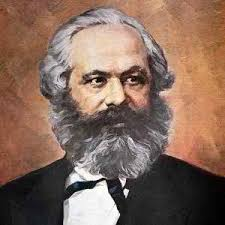 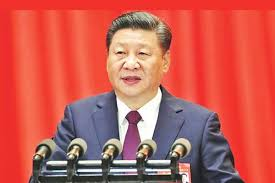 বুদ্ধিজীবি  নেতৃত্ব,কার্ল মার্কস
সর্বাত্মকবাদি নেতৃত্ব,শিজিনপিং
নেতৃত্বের  প্রকারভেদ
রাজনৈতিক নেতৃত্ব
বিশেজ্ঞসুলভ নেতৃত্ব
সম্মোহনী নেতৃত্ব
তত্ত্বাবধানকারি নেতৃত্ব
একনায়কতান্ত্রিক নেতৃত্ব
ব্যবস্থাপনার
 নেতৃত্ব
সর্বাত্মকবাদি 
নেতৃত্ব
সনাতন
 নেতৃত্ব
গনতান্ত্রিক নেতৃত্ব
বুদ্ধিজীবি  নেতৃত্ব
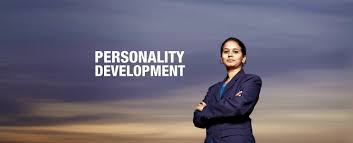 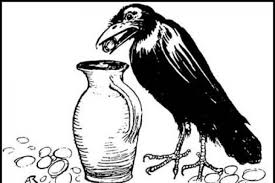 বুদ্ধিমত্তা
ব্যক্তিত্ব
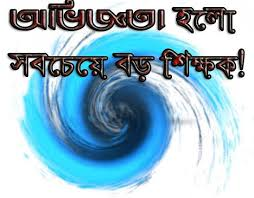 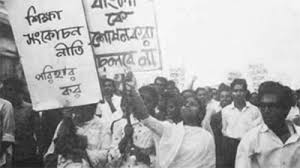 অভিজ্ঞতা
শিক্ষা
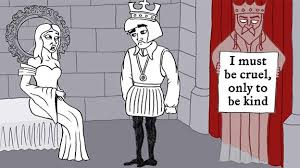 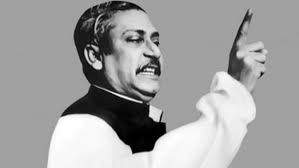 চারিত্রিক কঠোরতা ও কোমলতা
বাগ্মিতা ও উত্তম শ্রোতা
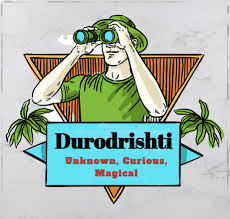 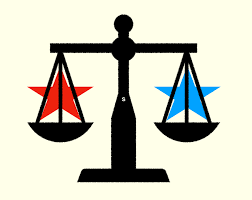 নিরপেক্ষতা
দূরদৃষ্টি
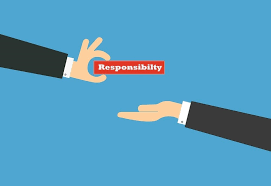 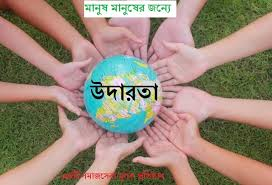 উদারতা
দায়িত্ববোধ
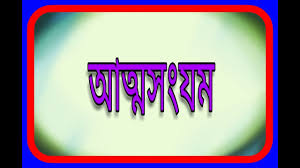 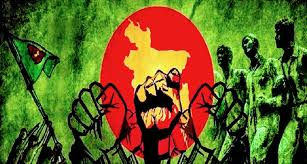 আত্মসংযম
দেশপ্রেম
নেতৃত্বের প্রয়োজনীয় গুনাবলী
অভিজ্ঞতা
বুদ্ধিমত্তা
শিক্ষা
ব্যক্তিত্ব
চারিত্রিক কঠোরতা ও কোমলতা
বাগ্মিতা ও উত্তম শ্রোতা
মানসিক ও দৈহিক সুস্থতা
নিরপেক্ষতা
ন্যায় নীতি পরায়ন
দূরদৃষ্টি
উদারতা
কথা ও কাজে মিল
দায়িত্ববোধ
আত্মসংযম
স্বার্থহীনতা
দেশপ্রেম
একক কাজ
নেতৃত্বের একটি সংজ্ঞা লিখ ।
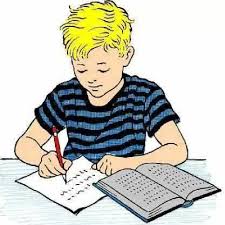 মূল্যায়ন
নেতৃত্বের  ইংরেজি প্রতিশব্দ কি? 
 নেতৃত্ব সম্পর্কে টেরী প্রদত্ত সংজ্ঞাটি কি?
 নেতৃত্বের একটি বৈশিষ্ট্য বল।
 নেতৃত্ব কত প্রকার ?
 নেতার একটি গুনাবলী বল ।
 বাংলাদেশে এমন একজন নেতার নাম বল যিনি সম্মোহনী গুনের অধিকারি ছিলেন ।
মূল্যায়নের উত্তর
Leadership ।
 টেরি বলেন,“ ইচ্ছায় পারস্পরিক উদ্দেশ্য অর্জনে জনগনকে প্রভাবিন্বত করার কাজই হচ্ছে নেতৃত্ব।”
 সামাজিক গুন ।
 10 প্রকার ।
 আকর্ষণীয় ব্যক্তিত্ব ।
 জাতির পিতা বঙ্গবন্ধু শেখ মুজিবুর রহমান ।
নির্দেশিত কাজ
নেতৃত্বের গুনাবলীগুলো কি কি খাতায় লিখে এনে পরবর্তি ক্লাসে উপস্থাপন করবে।
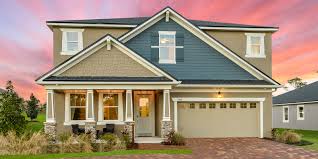 সবাইকে ধন্যবাদ
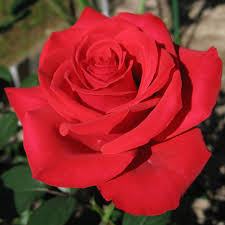